Korleis er det å vere trekkfugl?
[Speaker Notes: 1]
Reisebrev frå ei lappspove
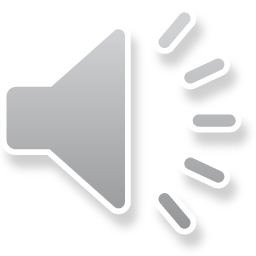 Lytteoppdrag:
Noter farane som lappspova møter på sin veg til Marokko.
star
sildemåke
Reisa di
De skal nå fortelje historia om kva de opplevde som lauvsonger, star, sildemåke og grågås.

Snakk med partnaren din og bli einige om kva de vil fortelje dei andre.
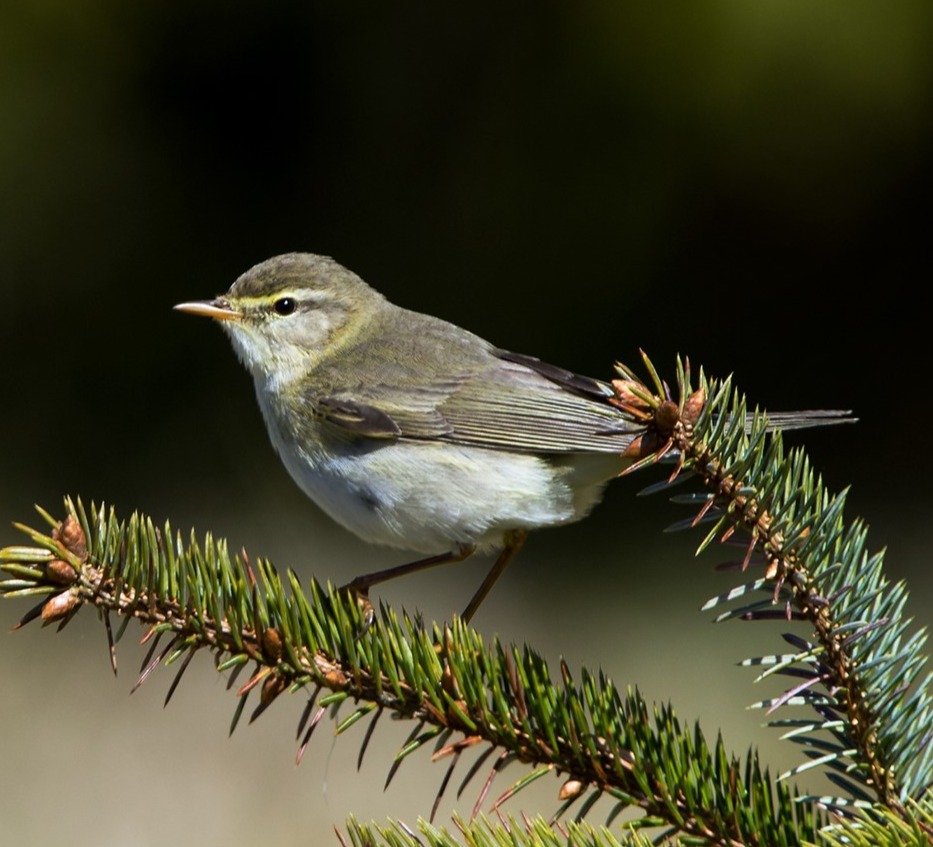 lauvsongar
grågås
[Speaker Notes: Foto lauvsonger: Jonas Langbråten]
Kva farar har de nå høyrt og opplevd at trekkfuglar kan møte på?
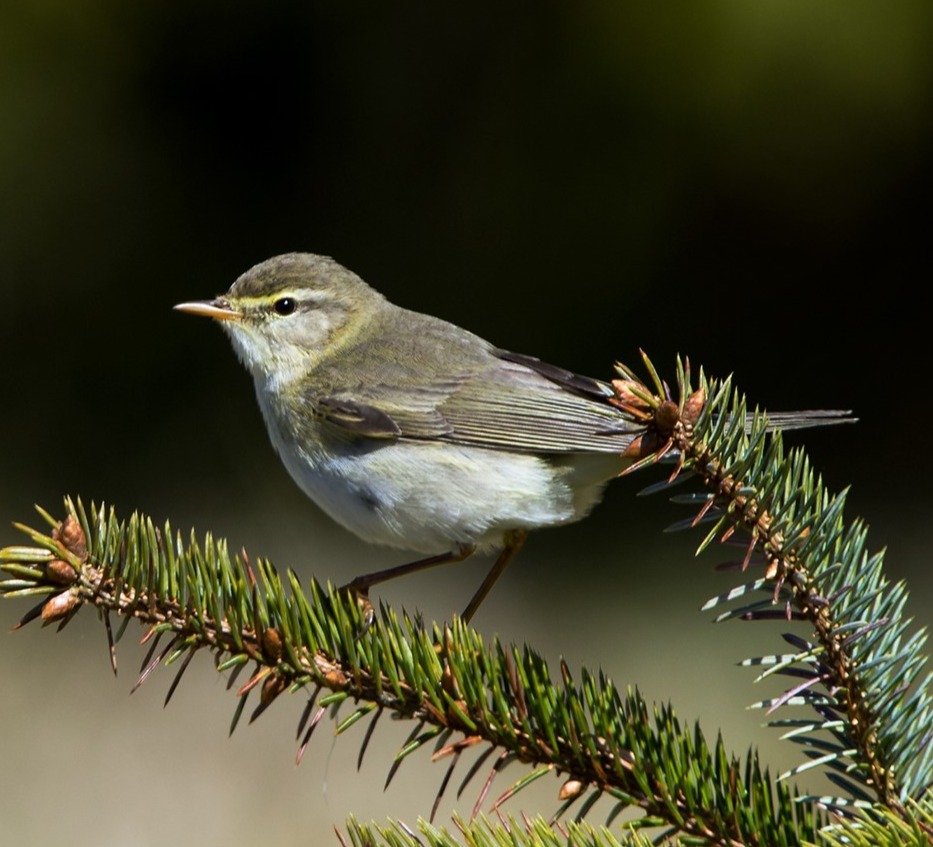 [Speaker Notes: Foto lauvsongar: Jonas Langbråten]
Diskuter i par:
Kvifor trur de trekkfuglane flyr frå Noreg om hausten sjølv om det kan vere farleg?

Nokon drar på grunn av kulde, men huvudgrunnen er mangelen på mat. Fuglane som er avhengige av insekt og småkryp finn ikkje nok mat om vinteren.

Standfuglane – dei som blir igjen i Noreg – er altetarar eller frø- og nøtteetarar.
[Speaker Notes: 5]
Kvifor flyr trekkfuglane heilt tilbake igjen til Noreg om sommaren i staden for å bli verande?
Noreg har lange dagar om sommaren. Da er det betre tilgang på insekt her enn lenger sør. 

Derfor er det faktisk verd det å fly heilt tilbake til Noreg igjen!
[Speaker Notes: 5]
brunnakke
vipe
Dei viktige våtmarkene
Når fuglane trekk, treng dei å stoppe flere gonger undervegs for å ete og kvile.

Våtmarker – område der vatn møter land og der det er grunt vatn – er ofte gode plassar. For eksempel ei myr, ei strand eller ein dam. 

Grunne vatn har ofte mykje mat for fuglane, som vassplanter, fisk, skjel, sniglar, og andre småkryp.
tjeld
bokfink
Korleis kan vi hjelpe trekkfuglane?
Diskuter i par og oppsummer i plenum:

Sjå på farane de noterte frå reisa som trekkfugl. Sorter farane i naturlege og menneskeskapte.

Vel ei av dei menneskeskapte farane og foreslå tiltak for å gjere reisa lettere for trekkfuglar.
Alle fugler små de er
Alle fugler små de er kommet nå tilbake

Gjøk og sisik, trost og stær synger alle dage.

Lerka jubler høyt i sky, ringer våren inn på ny

Frost og snø de måtte fly, her er sol og glede
[Speaker Notes: 8]